Session 10
The Human Fall
The Reason God Did Not Intervene in the Fall
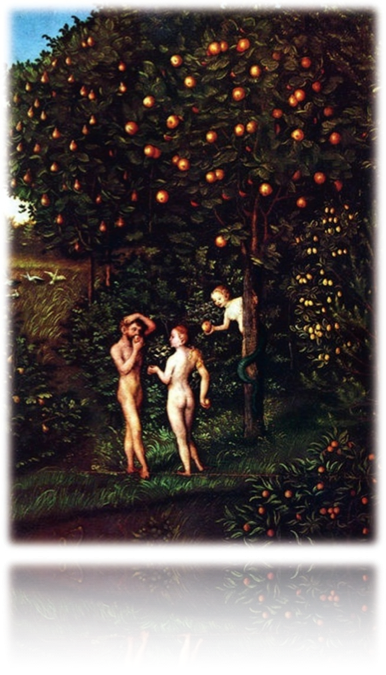 Now we have to ask why God, who must have known about the fallen acts of the first human ancestors, did not intervene to prevent the act of the fall.
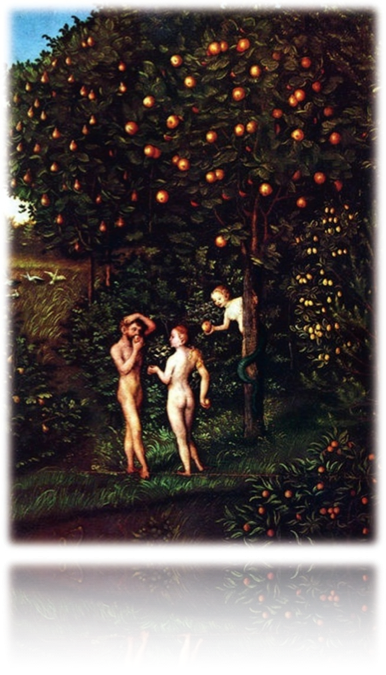 If God had stepped in at the moment before the first human ancestors fell, there would be no human fall and humankind would not have to live in pain, in the midst of crimes and wars.
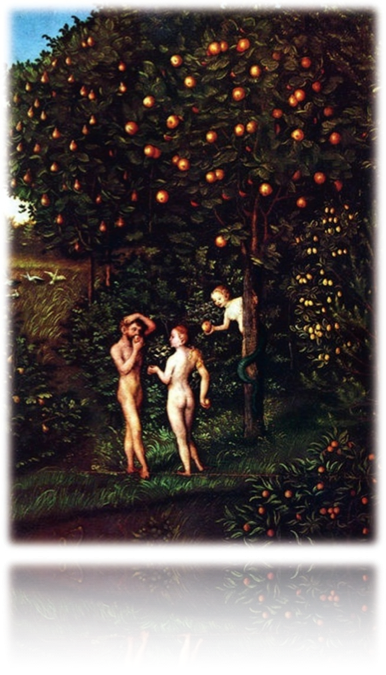 Was the human Fall part of God’s plan?
Is that why God did not block it even when He knew of it?
“But of the tree of the knowledge of good and evil you shall not eat, for in the day that you eat of it, you shall die.” Gen 2:17
1) To Maintain the Absoluteness and Perfection of the Principle of Creation
God
Creative nature
Governance
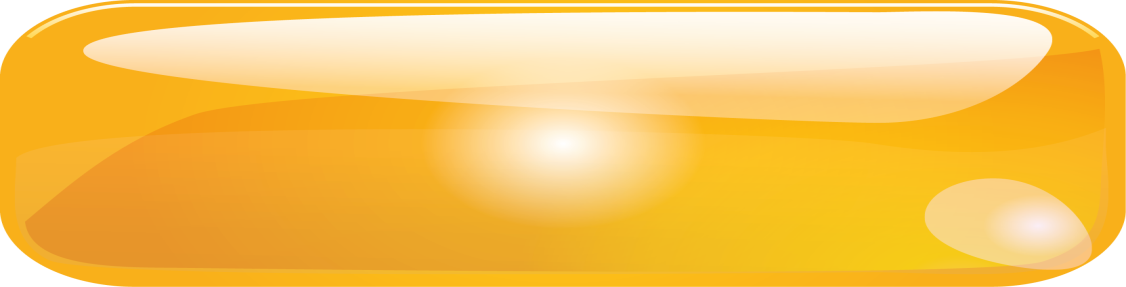 Perfection
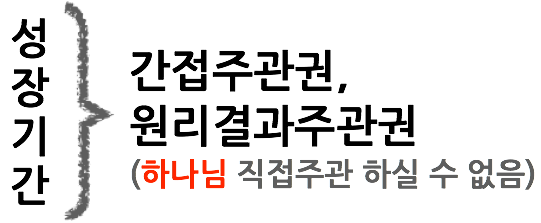 Indirect dominion,
Dominion based on accomplishments 
through the Principle
God cannot directly govern this realm.
Human 
responsibility
Period of Growth
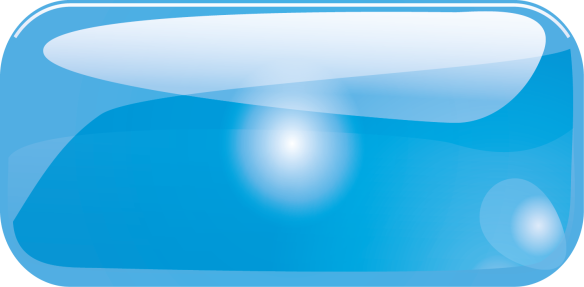 Human
Beings
Interference
Ignoring human responsibility
God
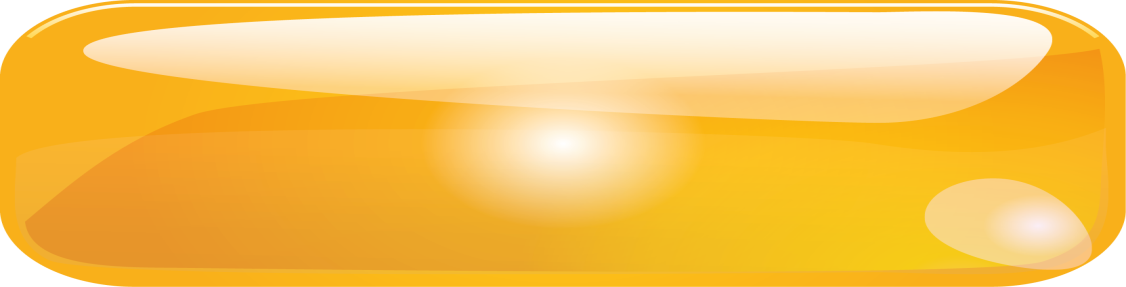 Disregarding His own Principle of Creation
Perfection
Undermining the absoluteness and perfection 
of the Principle of Creation
Human 
responsibility
Period of Growth
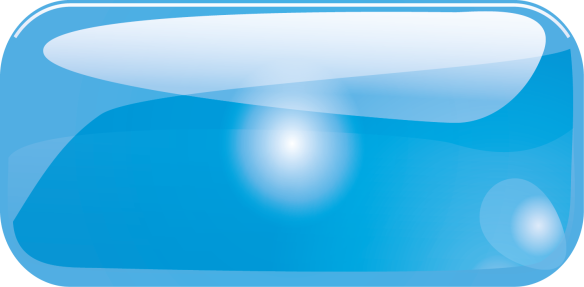 Human
Beings
God
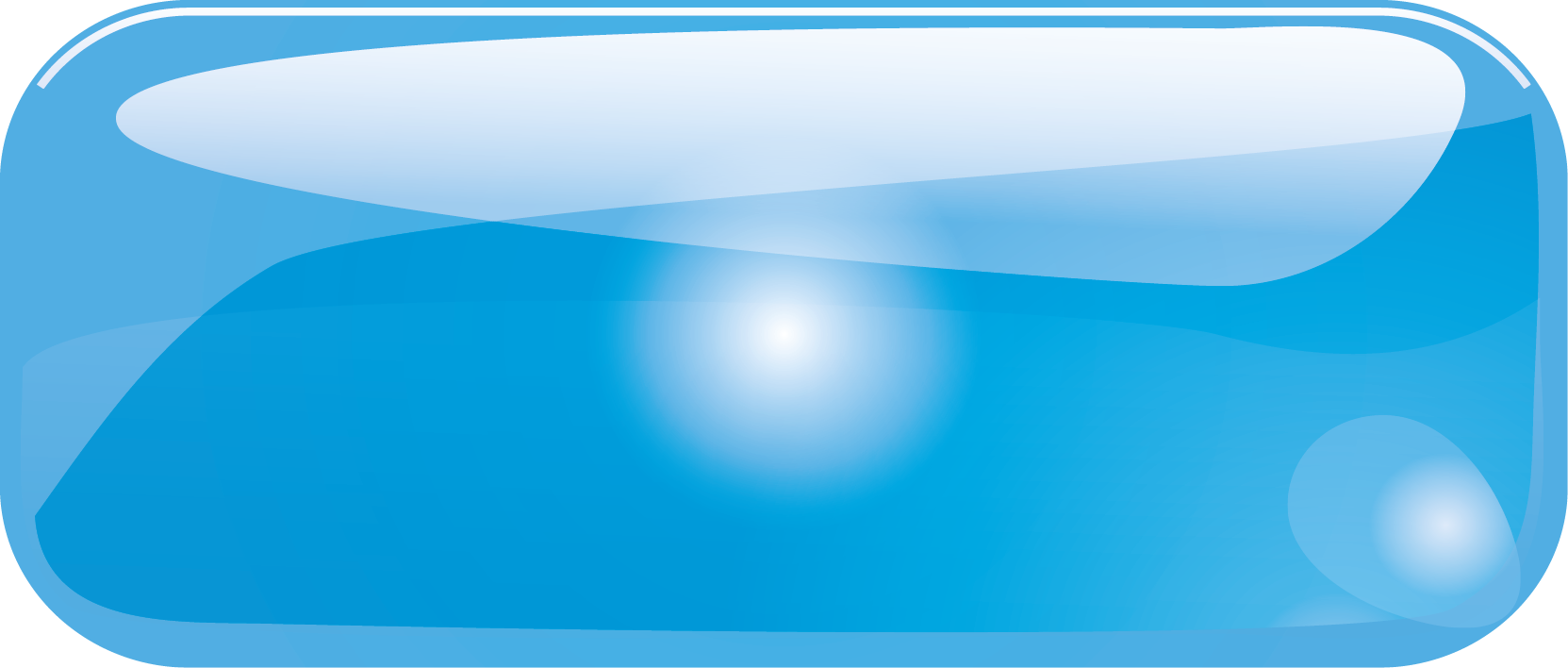 Created all things and governed their activities based on the principle
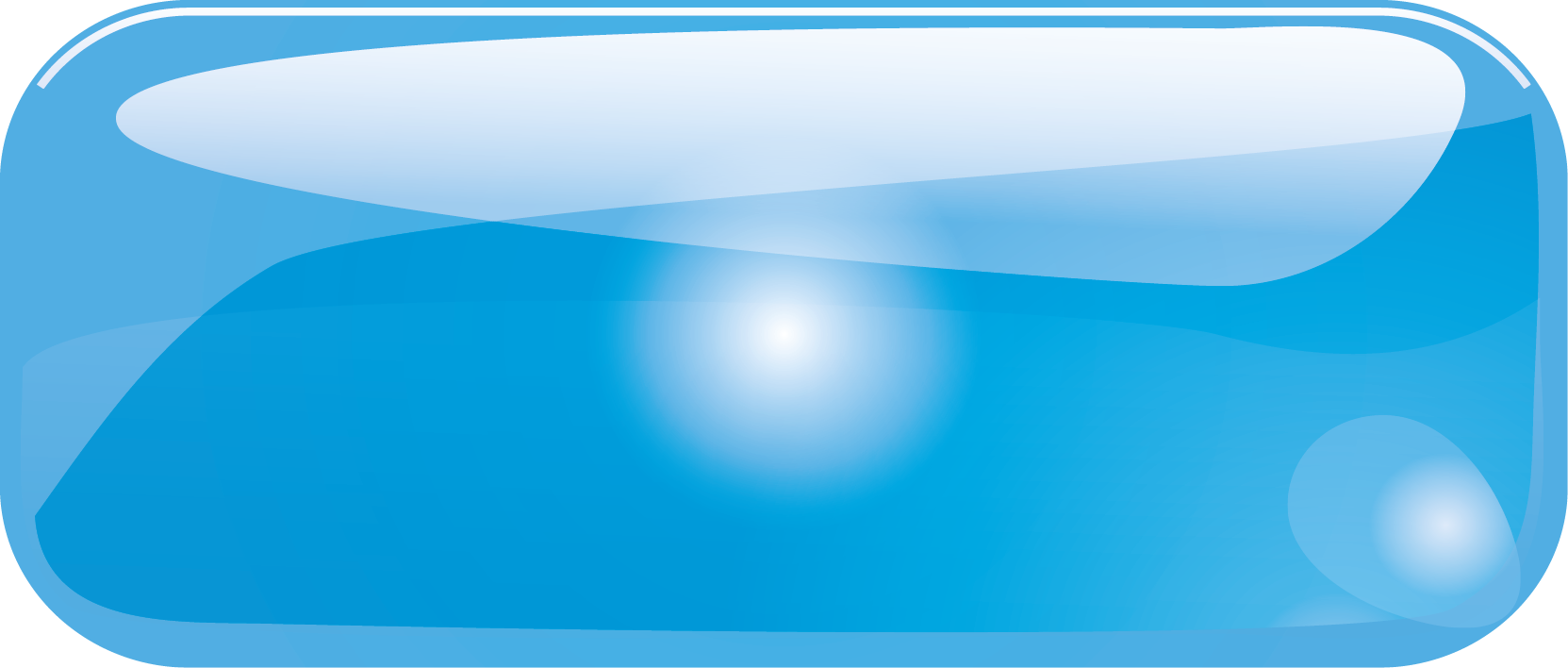 Can express love only in a principled situation. 
Cannot work outside of principle.
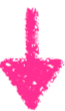 Did not interfere in the Fall
2) That God Alone Be the Creator
Attributing the value of His creation
God
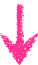 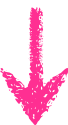 Recognizing them as principled
Fallen acts
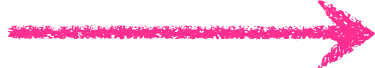 Had God
intervened
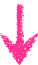 A new principle created by Satan
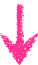 Satan would have stood as the creator
Principled God
God had to remain silent in front of unprincipled crime
God lamented over criminal acts
3) For Human Beings to Become 
Lords of the Creation
God of
Heart
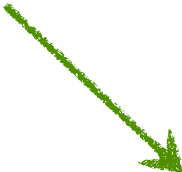 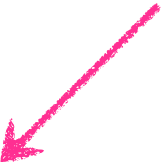 Human Beings
All 
Things
Symbolic Object 
Partner of the Heart
Substantial Object 
Partner of Joy
God created human beings and commanded them 
to have dominion over the creation – Gen. 1:28
God
Gain the qualification 
to govern over all things just as God governs over humankind
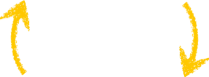 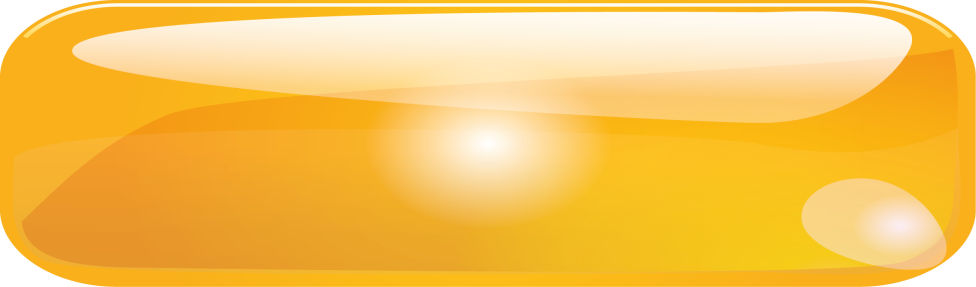 Perfection
Fulfill 
responsibility 
during the 
growth period
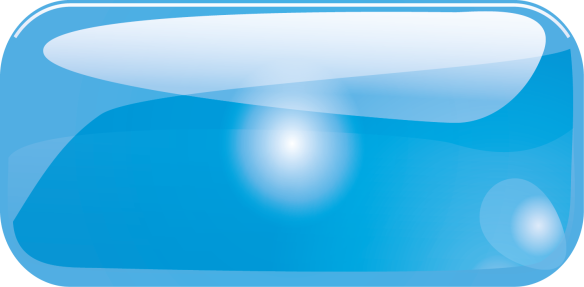 Human
Beings
God
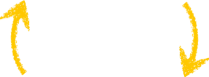 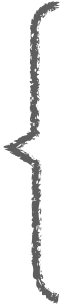 Interference
Bestowing creatorship
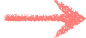 Qualification to govern over all things
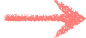 Immature
man
God works only through the Principle
God had to be silent because 
He gave us responsibility
Thus, to maintain the absoluteness 
and perfection of the principle, 
for God to remain as the Creator, 
and for human beings to have 
dominion over the creation, 

even though God knew about it, and had the power to stop it, He did not interfere in the fallen act.
A great blessing
Grateful that God did not intervene
Want to fulfill our responsibility
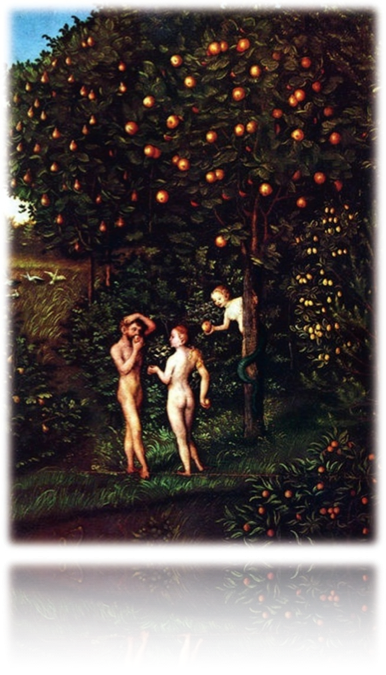 All cultures teach that something is wrong and this world has to end.
What does this tell us?